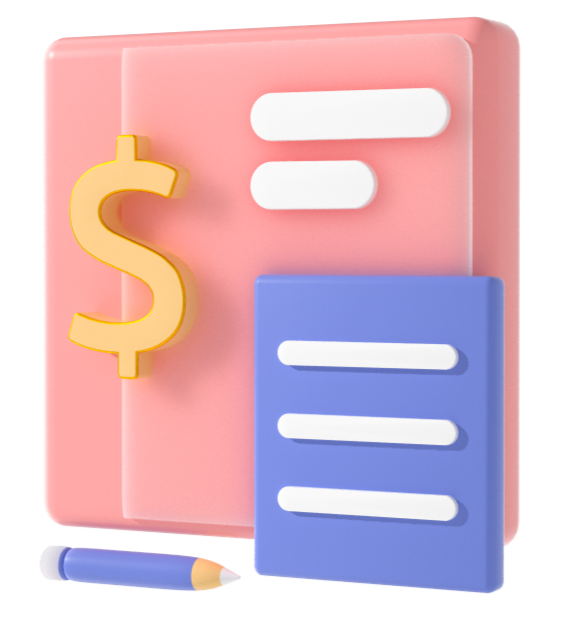 F ree
PPT Templates
Insert the Subtitle of Your Presentation
Report ：freeppt7
XX.XX.20XX
Add title text
Add title text
Add title text
Add title text
Add your text content here.
Add your text content here.
Add your text content here.
Add your text content here.
Add your text content here.
Add your text content here.
Add your text content here.
Add your text content here.
Add your text content here.
Add your text content here.
Add your text content here.
Add your text content here.
CONTENTS
Chapter 01
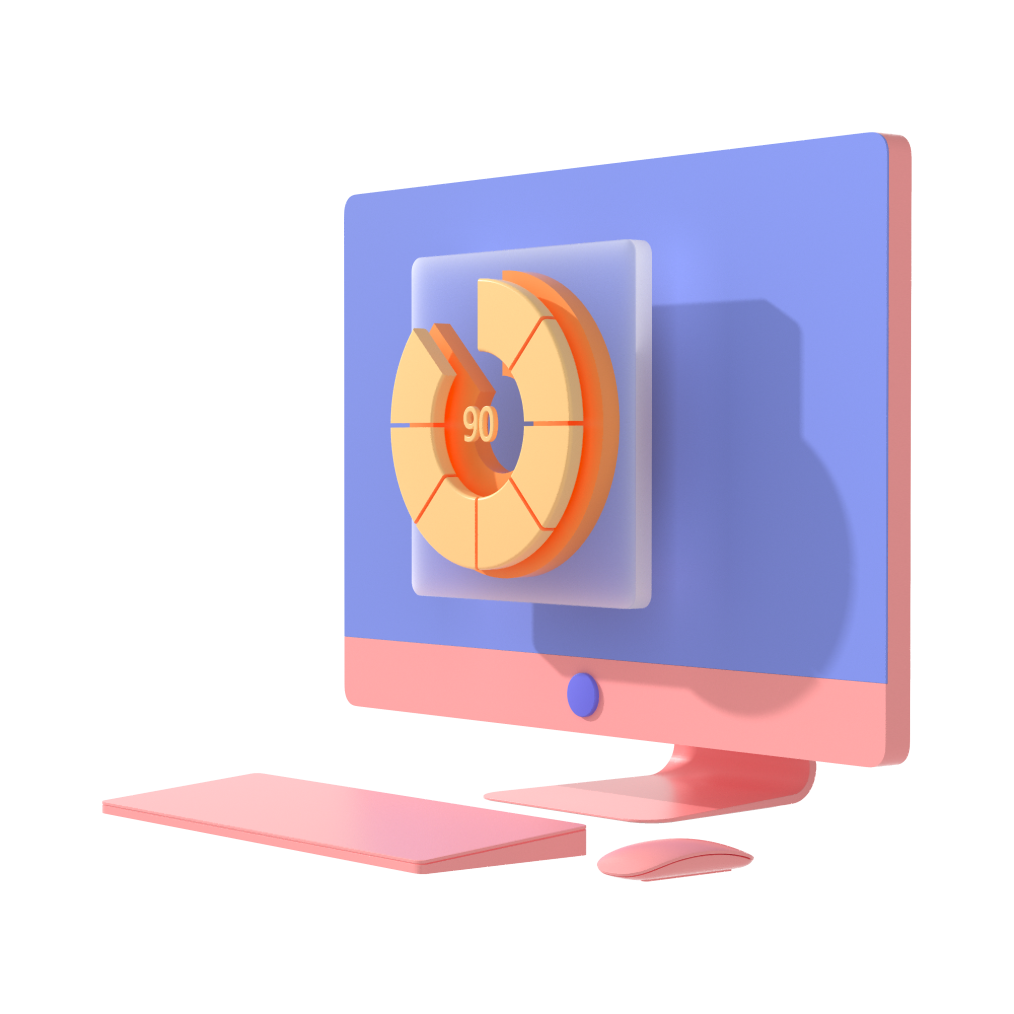 Add title text
Add your text content.Add your text content.Add your text.Add your text content.Add your text content.Add your text.
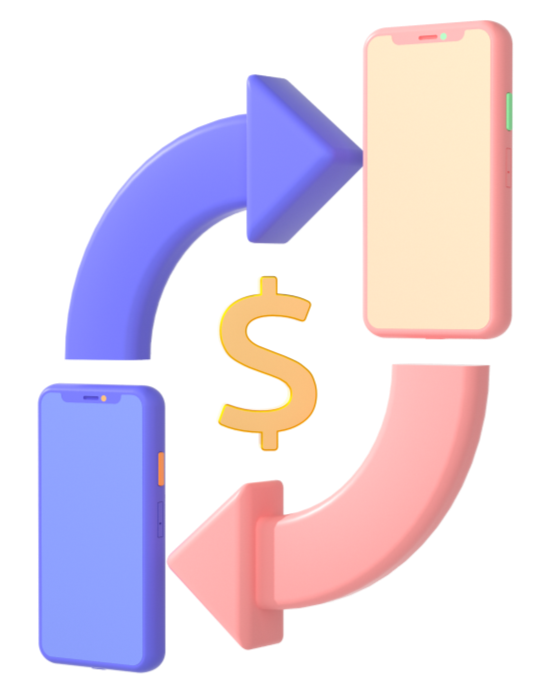 Add title text
Click here to add content, content to match the title.
Click here to add content, content to match the title. Click here to add content, content to match the title. Click here to add content, content to match the title. Click here to add content, content to match the title.
Add title text
Click here to add content, content to match the title.
Add title text
Click here to add content, content to match the title.
Add title text
CONTENT
Add title text
Click here to add content, content to match the title.
Add title text
Add title text
Click here to add content, content to match the title.
Click here to add content, content to match the title.
Add title text
Add title text
Add title text
Click here to add content, content to match the title.
Click here to add content, content to match the title.
Click here to add content, content to match the title.
Add title text
Click here to add content, content to match the title.
Add title text
Click here to add content, content to match the title.
Add title text
Click here to add content, content to match the title.
Add title text
Click here to add content, content to match the title.
Add title text
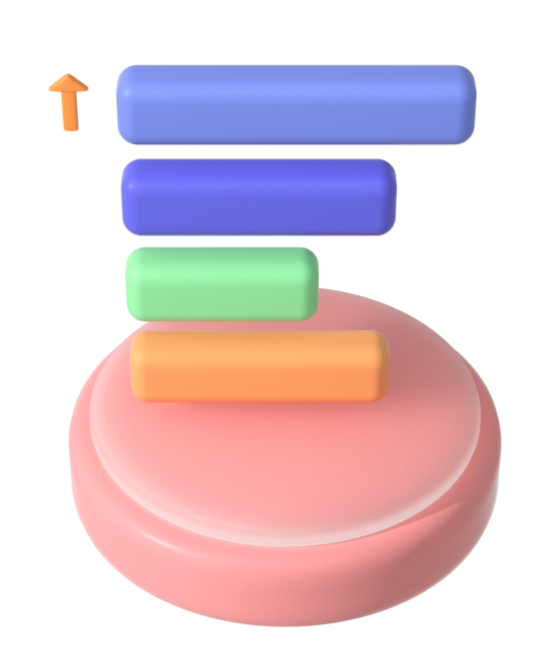 Add title text
Click here to add content, content to match the title. Click here to add content, content to match the title.
Click here to add content, content to match the title. Click here to add content, content to match the title.
Add title text
Add title text
Click here to add content, content to match the title. Click here to add content, content to match the title.
Click here to add content, content to match the title. Click here to add content, content to match the title.
Add title text
Add title text
Click here to add content, content to match the title. Click here to add content, content to match the title.
Click here to add content, content to match the title. Click here to add content, content to match the title.
PPT模板 http://www.1ppt.com/moban/
Chapter 02
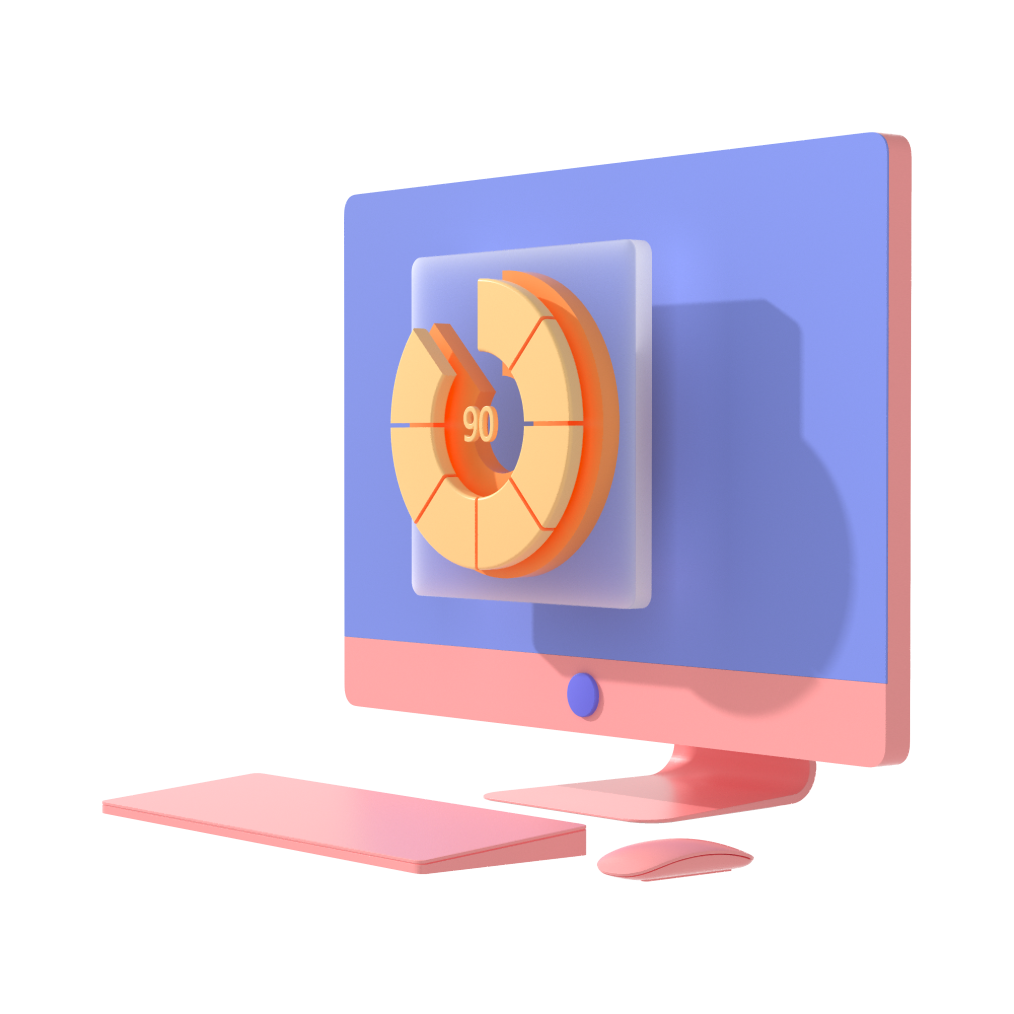 Add title text
Add your text content.Add your text content.Add your text.Add your text content.Add your text content.Add your text.
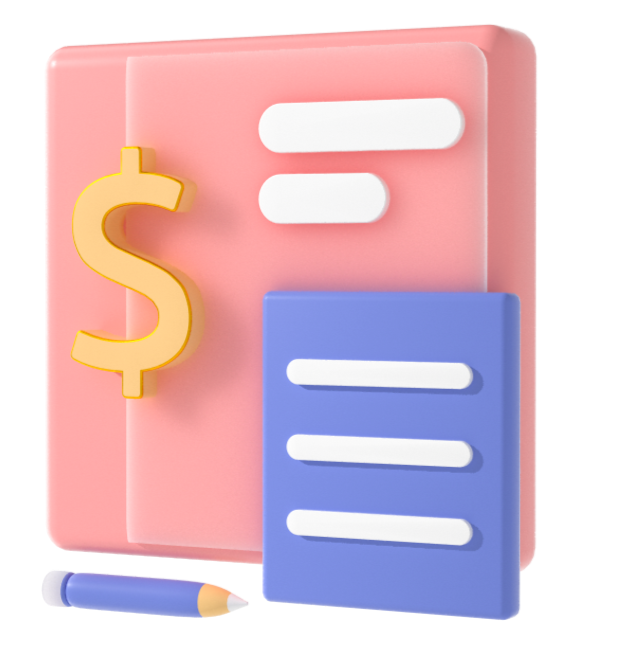 Add title text
65%
Click here to add content, content to match the title.
Add title text
72%
Click here to add content, content to match the title.
Add title text
48%
Click here to add content, content to match the title.
21%
36%
9%
02
03
01
Your text
Your text
Your text
Add title text
Add title text
Add title text
Click here to add content, content to match the title.
Click here to add content, content to match the title.
Click here to add content, content to match the title.
Add title text
Add title text
01
02
Click here to add content, content to match the title.
Click here to add content, content to match the title.
25%
25%
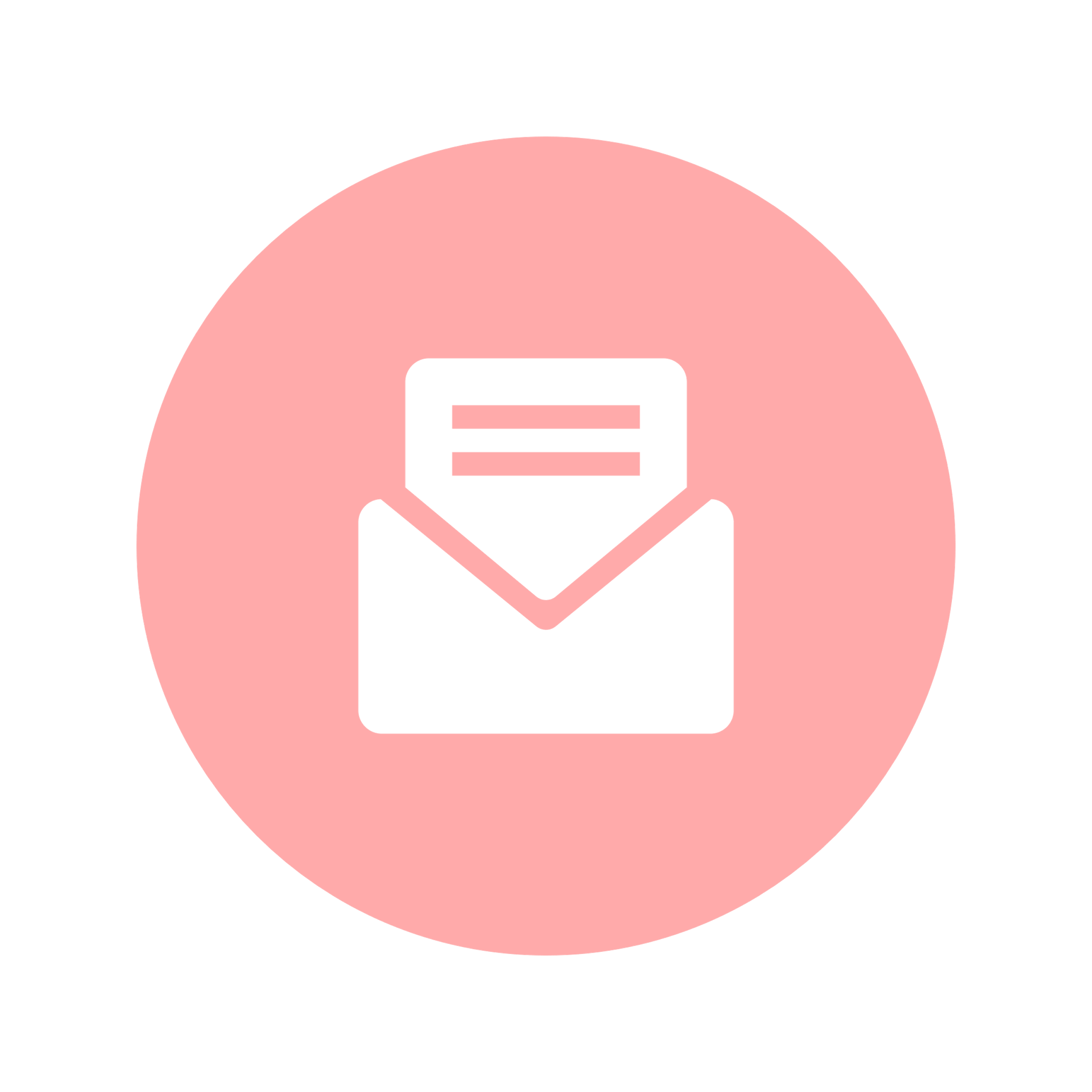 Add title text
25%
25%
Add title text
03
04
Click here to add content, content to match the title.
Click here to add content, content to match the title.
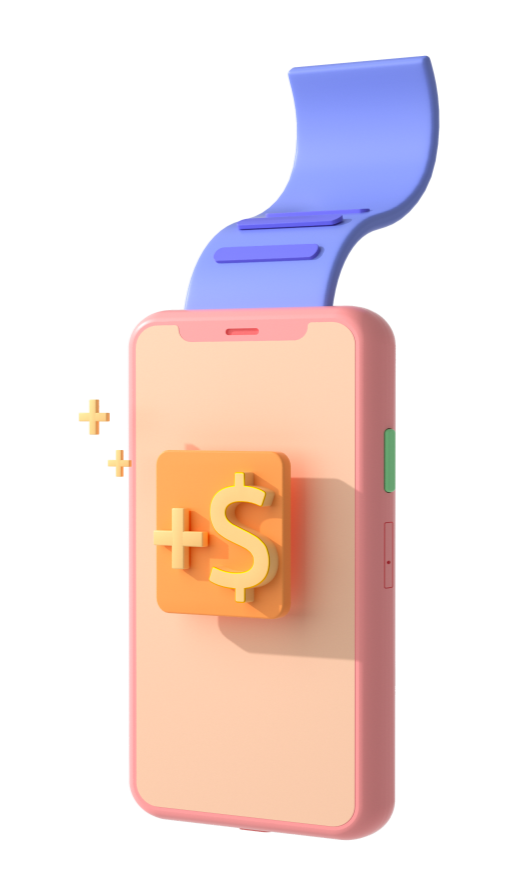 1
2
Add title text
Add title text
Click here to add content, content to match the title.
Click here to add content, content to match the title.
4
3
Add title text
Add title text
Click here to add content, content to match the title.
Click here to add content, content to match the title.
Chapter 03
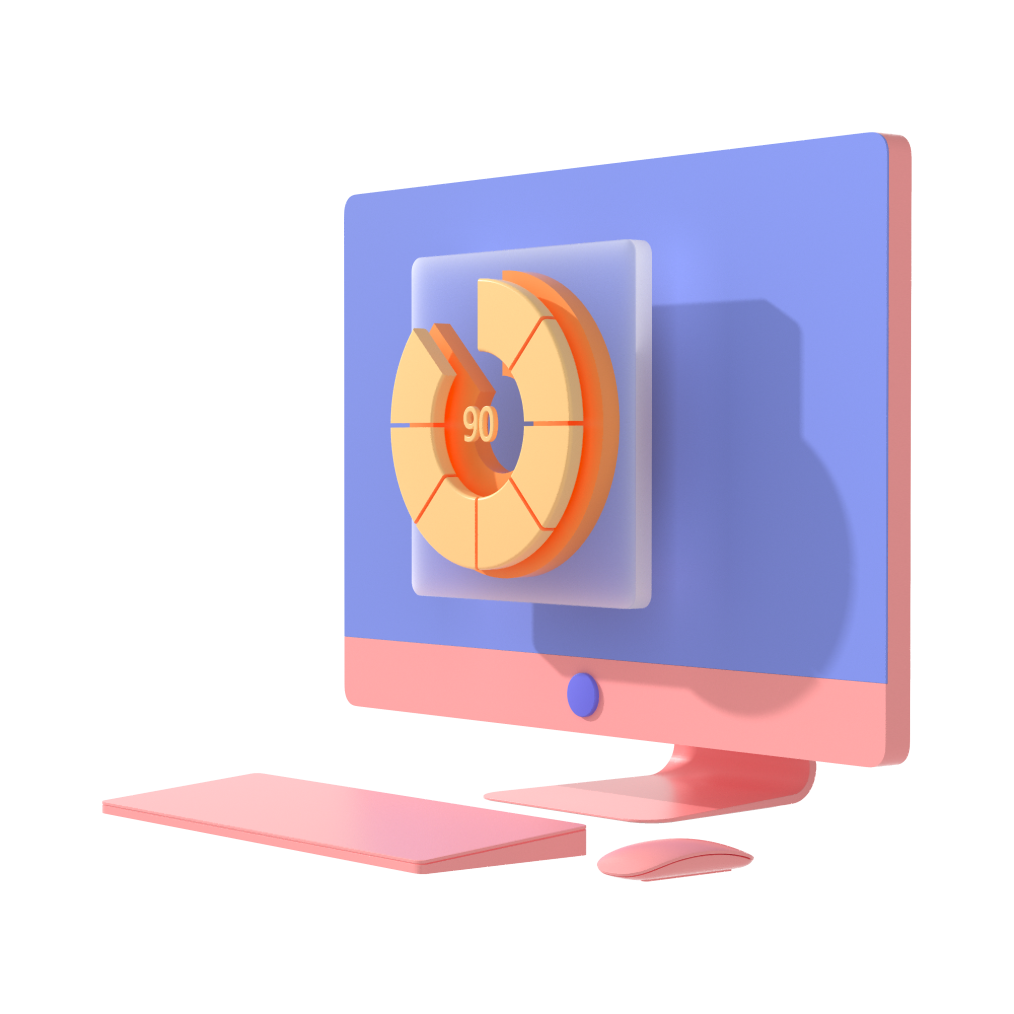 Add title text
Add your text content.Add your text content.Add your text.Add your text content.Add your text content.Add your text.
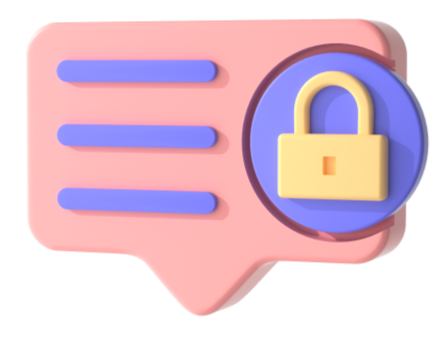 Click here to add content, content to match the title. Click here to add content, content to match the title. Click here to add content, content to match the title. Click here to add content, content to match the title.
Add title text
Add title text
Click here to add content, content to match the title. Click here to add content, content to match the title.
Click here to add content, content to match the title. Click here to add content, content to match the title.
Click here to add content, content to match the title. Click here to add content, content to match the title.
Click here to add content, content to match the title. Click here to add content, content to match the title.
Click here to add content, content to match the title. Click here to add content, content to match the title.
Add title text
Add title text
Add title text
Add title text
Add title text
Add title text
Add title text
Click here to add content, content to match the title.
Click here to add content, content to match the title.
Click here to add content, content to match the title.
Click here to add content, content to match the title.
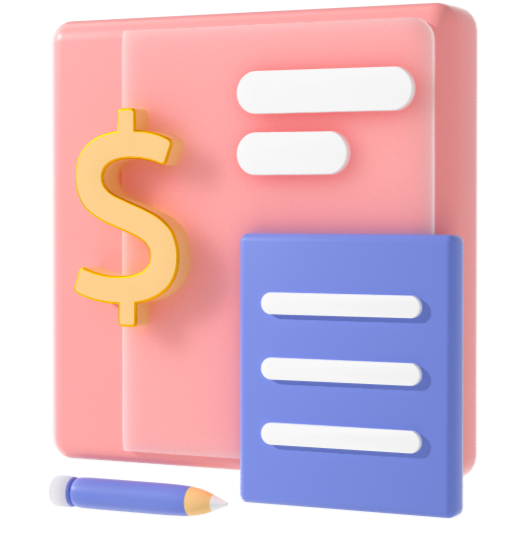 1
Add title text
Add title text
Click here to add content, content to match the title. Click here to add content, content to match the title.
Click here to add content, content to match the title. Click here to add content, content to match the title.
Chapter 04
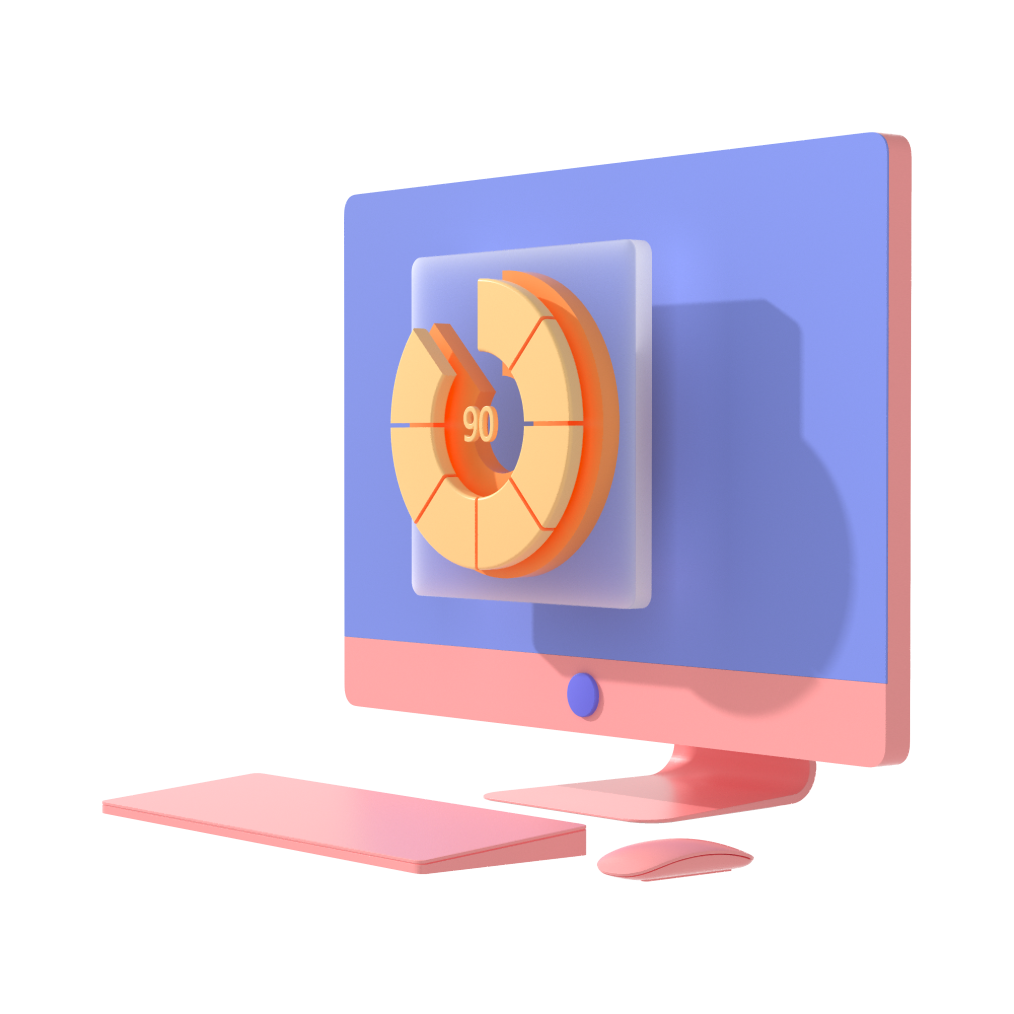 Add title text
Add your text content.Add your text content.Add your text.Add your text content.Add your text content.Add your text.
EDIT CORE CONTEN
Add title text
Click here to add content, content to match the title. Click here to add content, content to match the title. Click here to add content, content to match the title.
Add title text
Add title text
Add title text
Click here to add content, content to match the title.
Click here to add content, content to match the title.
Click here to add content, content to match the title.
Add title text
Add title text
Click here to add content, content to match the title. Click here to add content, content to match the title.
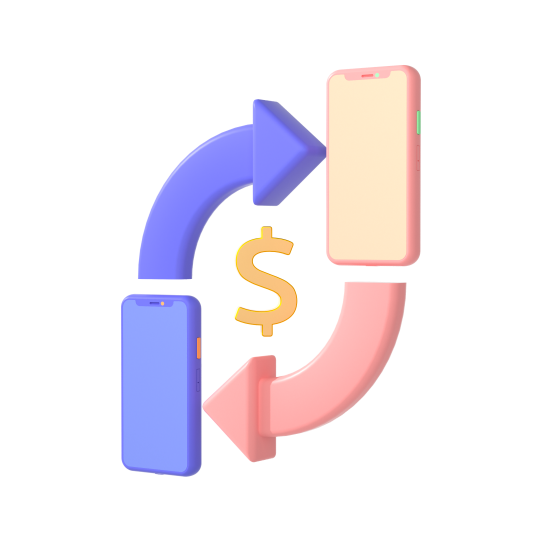 Add title
Add title
Add title
Add title
Add title text
Add title text
Add title text
Add title text
Click here to add content, content to match the title.
Click here to add content, content to match the title.
Click here to add content, content to match the title.
Click here to add content, content to match the title.
Click here to add content, content to match the title. Click here to add content, content to match the title. Click here to add content, content to match the title.
Click here to add content, content to match the title. Click here to add content, content to match the title. Click here to add content, content to match the title.
Add title text
此Add title textClick here to add content, content to match the title. Add title textAdd title text
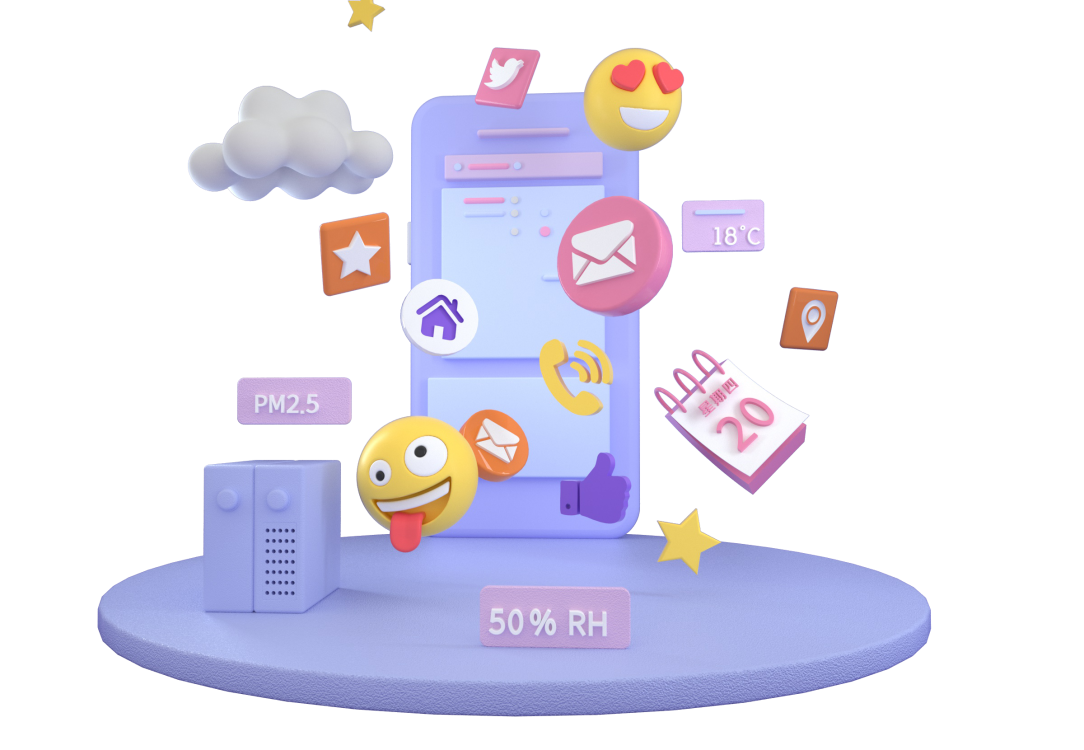 Add title text
Click here to add content, content to match the title. Click here to add content, content to match the title.
Add title text
Click here to add content, content to match the title. Click here to add content, content to match the title.
Add title text
Click here to add content, content to match the title. Click here to add content, content to match the title.
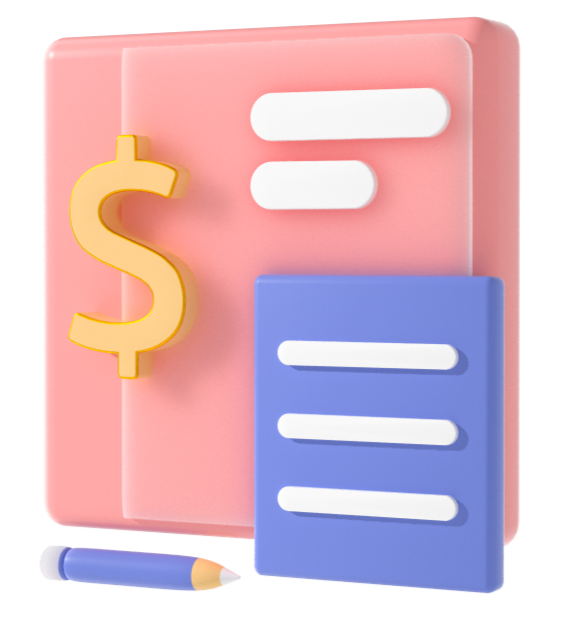 THANK YOU
Report ：freeppt7
XX.XX.20XX
Fonts & colors used
This presentation has been made using the following fonts:
Krona One
(https://fonts.google.com/specimen/Krona+One)
Ubuntu
(https://fonts.google.com/specimen/Ubuntu)
#f4d000
#ceb200
#e83d3d
#b2322e
#00abbf
#336574
#1f424c